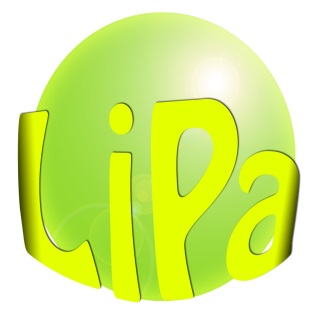 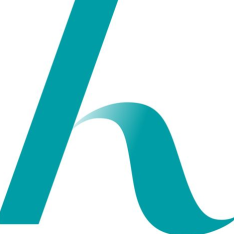 Seurafoorumi 2.2.2017
Liikunnan ajankohtaistapahtuma
Hyvinkään kaupunki Liikuntapalvelut
Illan ohjelma
Klo 17.30 	Tervetuloa
Klo 17.40	Hangonsillan monitoimitalo 
		(Johanna Laukkanen & Mika Nurminen)
Klo 18.00	Emo ry, Leader-rahoitus (Esko Pietari)
Klo 18.20	Matka hyvään kuntoon – testirekka, Merja 			Palkama (ESLU)
Klo 18.40	Liikkuva koulu (Pertti Yritys)
Klo 19.00	Liikuntapalveluiden ajankohtaiset 				kuulumiset
		Keskustelua
klo 20.00	Seurafoorumi päättyy
Hakuajat keväällä 2017 (haku 28.2.2017 klo 16 mennessä)
Liikunta-, juhla- ja kuntosalit sekä koulujen luokka- ja ruokasalitilat kaudelle 7.8.2017 -  27.5.2018
- kesäkäyttö ajalle 5.6 -. 6.8.2017 haetaan erikseen- Puolimatkan koulu 19.6. - 4.8.- Vehkojan koulu 5.6. - 11.6., 19.6. - 14.8. (12. - 18.6. vain klo 17.00 jälkeen)- Pohjoispuiston koulu 19.6. - 4.8.- Aseman koulu 5.6. - 4.8.- Hyvinkäänkylän koulu 5.6 – 4.8. (ei viikolla 24)
Villatehtaan liikunta- ja kulttuuritilat
- kesäkäyttö ajalle 1.6. - 31.8.201
- ajalle 1.9.2017 – 31.5.2018
Uimala
- kesäharjoitusvuorot
- uimahallivuorot kaudelle 2017 - 2018
Muistathan!
Pidetään liikuntatilat yhdessä siistinä  
Sammutetaan valot lähtiessä  
Laitetaan ikkunat kiinni  
Huolehditaan siitä, että ovet ovat kiinni ja lukittuina (ei kiviä tms. väliin)  
Iltavahtimestari Arto Kuurlunti päivystää 5 h/vko 
Investoinnit ja kalustohankinnat 2017
Uimalan peruskorjaus, 2. vaihe-> alkanee tammi-helmikuussa 2018 (4 milj. + 4 milj.) 

Pihkalan tenniskenttien peruskorjaus-> saneeraussuunnitelma kevään aikana, kustannukset? (120 000 €)

Sveitsin rinteiden hissilinjojen uusiminen 2017-2018
     (80 000 €)

Latureitistön parantaminen-> Hyyppärän yhdyslatu, Metsäkaltevan alue?  (100 000 €)
Liikuntapalvelujen avustussäännön valmisteleminen ja uudistaminen
Työryhmä on valmistellut avustussääntöä syksyn 2017 aikana 
Seuroja kuullaan 28.3. klo 17.00 avustussäännön uudistamisesta
kulttuuri- ja vapaa-aikalautakunnan käsittelyyn toukokuussa 2017 
Uusi avustussääntö voimaan 1.1.2018
Missä mennään?
Nykyään: ulkoilumaja-avustus 8199 €, tapahtuma-avustus 7288 €, toiminta-avustus 75 000 €
Ehdotettu: ulkoilumaja-avustus 8199 €, toiminta-avustus 40 000 €, harkinnanvarainen avustus 42 288 € -> eli tapahtuma-avustus loppuisi
Perustelu: harkinnanvaraisella avustuksella tavoitettaisiin paremmin esim. erityisryhmät, kehittämishankkeet, kansainvälinen toiminta, liikuntatilat, tapahtumat, seniorit -> tähän selkeä kriteeristö!
AVI:n rahoittamat (50%) hankkeet
Perheliikuntahanke 2017-2019-> monipuolista liikuntaa perheille 
Liikkeelle! -> liikuntaa maahanmuuttajataustaisille
Fiilinkiä! -> liikuntaa kouluikäisille,Treenimix 
Liikkuva koulu -> liikettä koulupäiviin
SÄPINÄSUNNUNTAIT joka kuukauden toinen sunnuntai, seuroja mukaan!
Tulevia tapahtumia
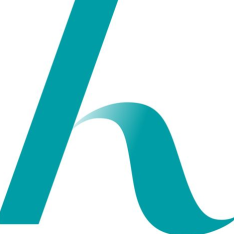 Unelmien liikuntapäivä 10.5. (Urheilupuisto, Martti, Uimala)
Päättäri-tapahtuma 24.5. (Uimala)
Matka hyvään kuntoon –testirekkakiertue 7.6. (Willantori)

Turvallisuuskoulutus tapahtumien järjestäjille 30.3. kaupungintalolla 

Vuosi 2017->
	* Suomi 100 vuotta
	* Hyvinkää 100 vuotta
	* Unelmien liikuntavuosi
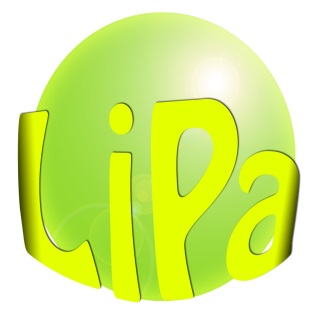 Aurinkoista kevään jatkoa!
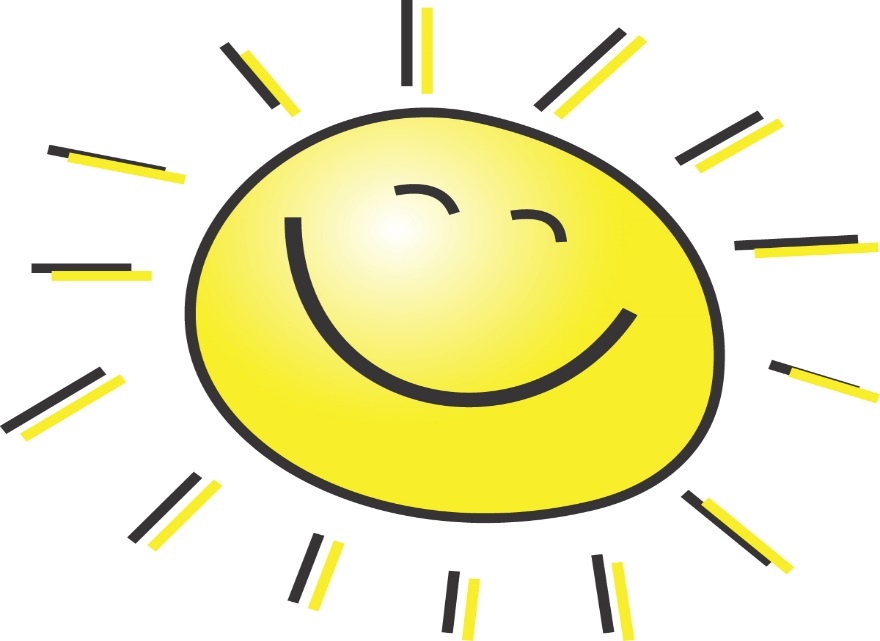